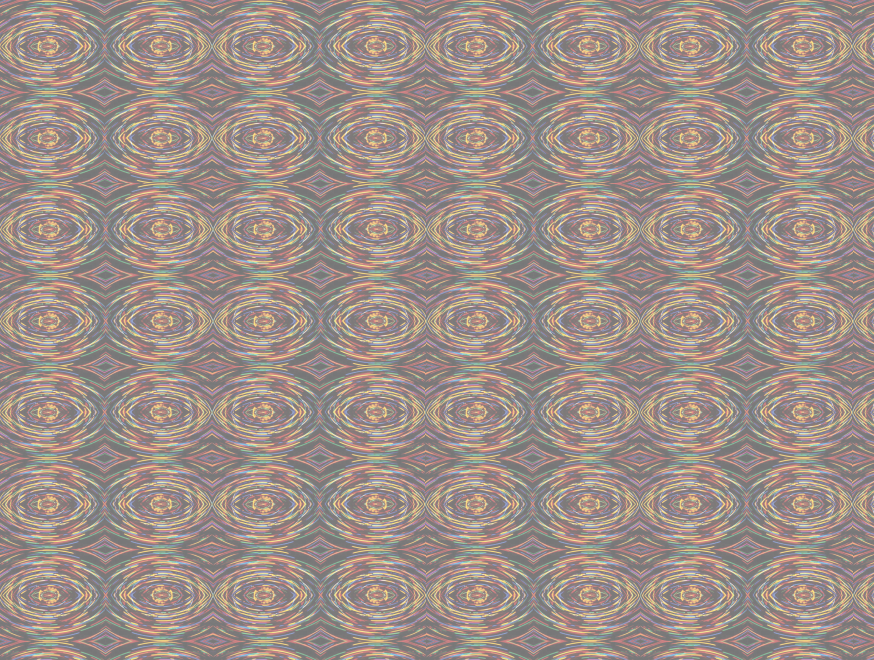 Chapter 1Introduction
Decision Support Systems 
For Business Intelligence
Figure 1.1:   Manhattan Court DSS
Figure 1.2a:  Court DSS – Drill Down Screens
Figure 1.2b:  Court DSS – Drill Down Screens
Figure 1.2c:  Court DSS – Drill Down Screens
Figure 1.2d:  Court DSS – Drill Down Screens
Figure 1.3:  Court DSS – Flexibility in Data Analysis
Figure 1.4:  Uses of DSS in Business
Figure 1.5:  Pressure to Build DSS
Figure 1.6:  Continuum of IS Products
Figure 1.7:  Components of a DSS